Prostorová analýza voleb Krajské a prezidentské volby
31.3. 2016
Kraje a jejich vymezení
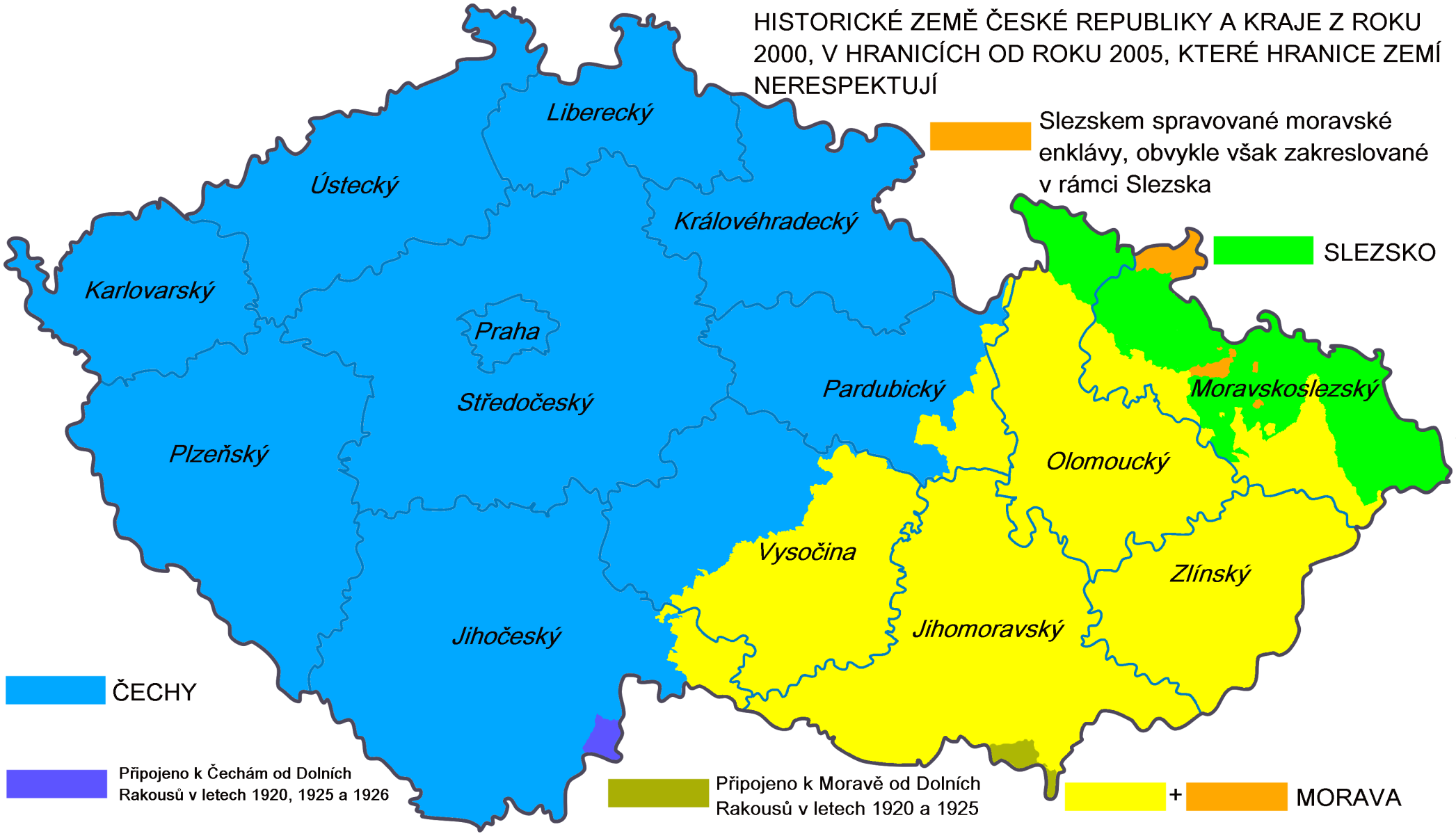 Krajské volby
Pozdější vstup 2000
Proporční volební systém s maximálně velkým volebním obvodem (45 – 55 – 65)  
Čtyři „kroužky“ a 5% klauzule 
Modifikovaný D´Hodnt (1.42, 2, 3, 4...), 
Otázka volebního prahu 
„Druhořadé volby“?
Volební práh 2008 a 2012 (5%)
Poslanecká sněmovna
ČSSD
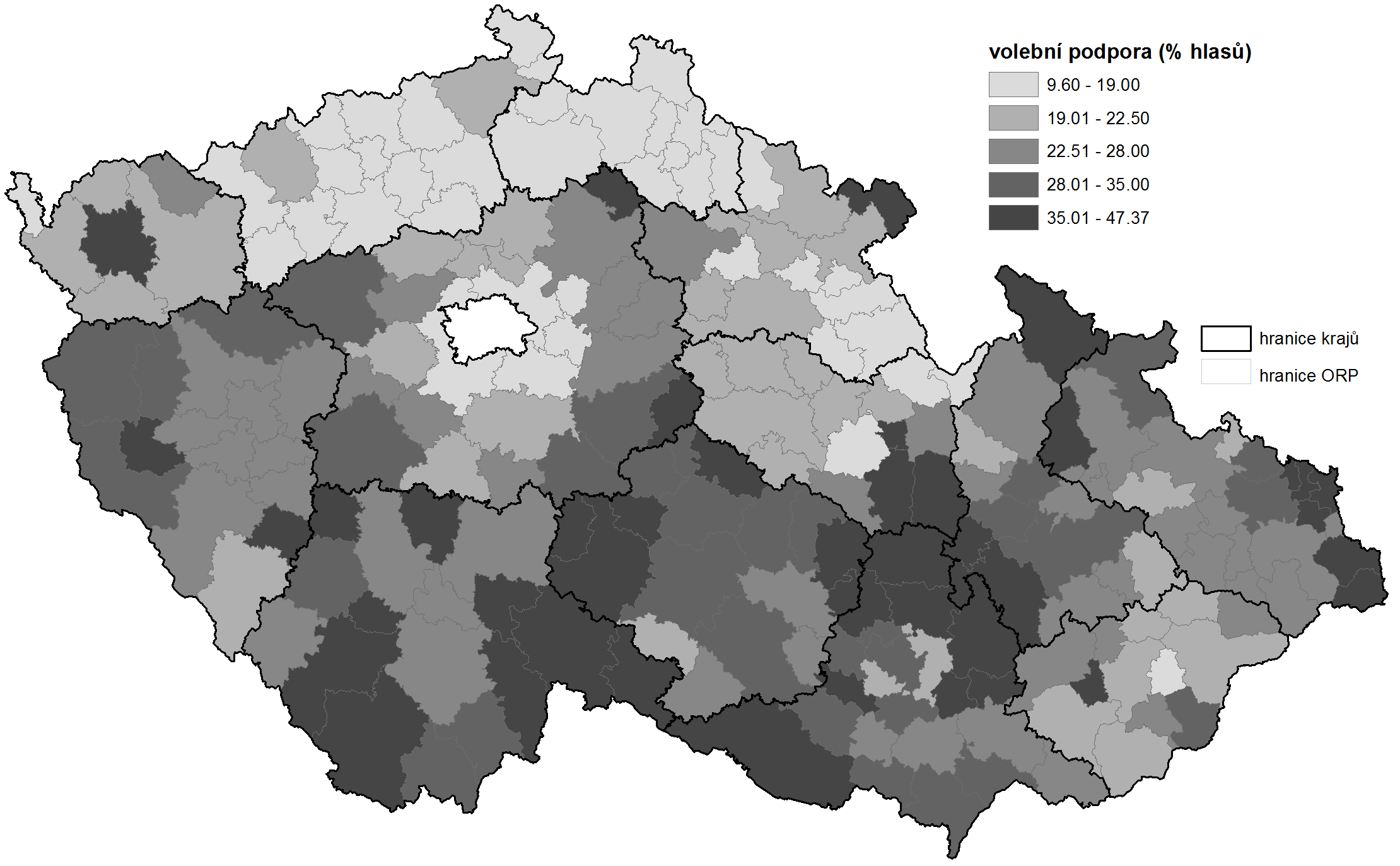 KSČM
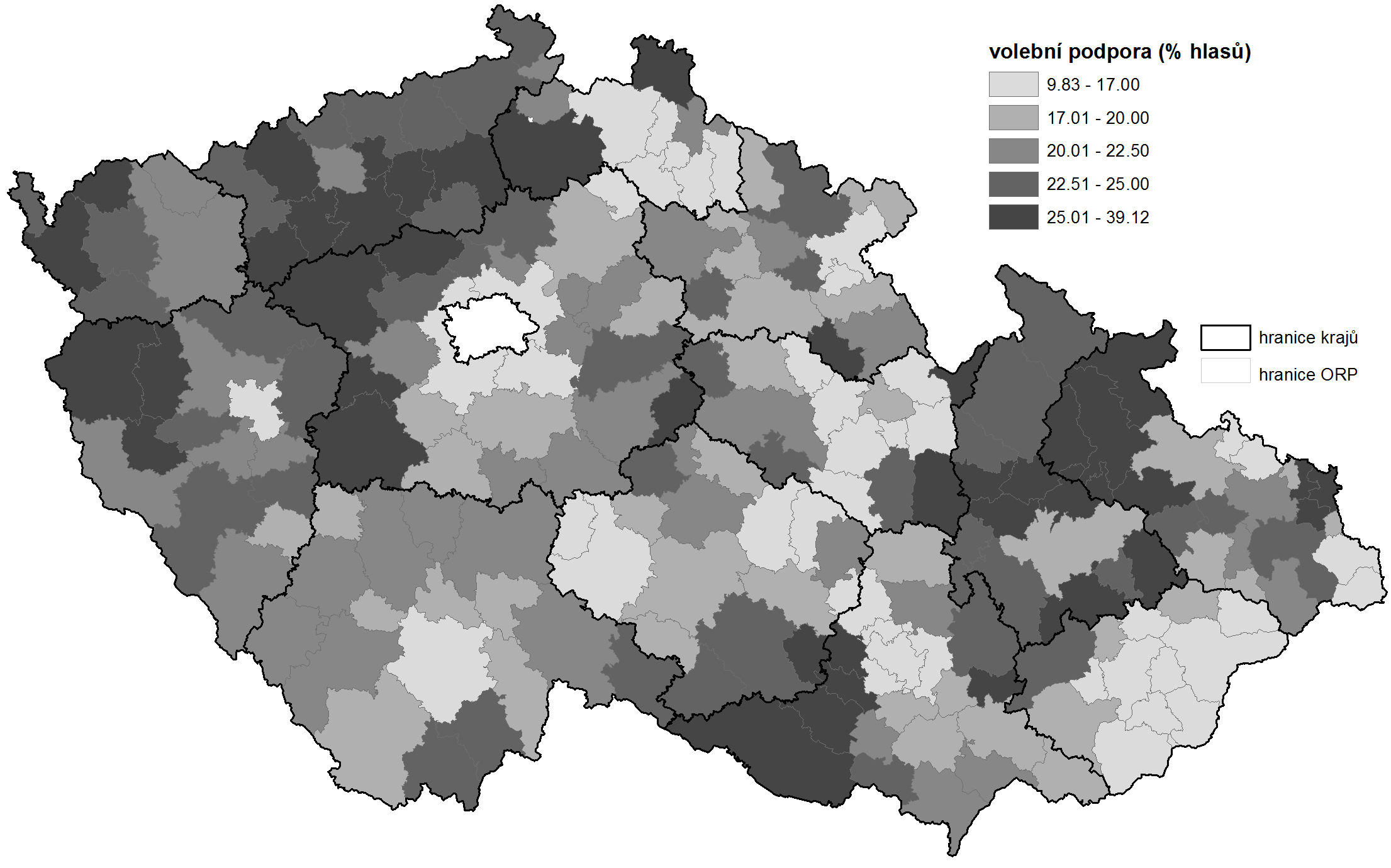 ODS
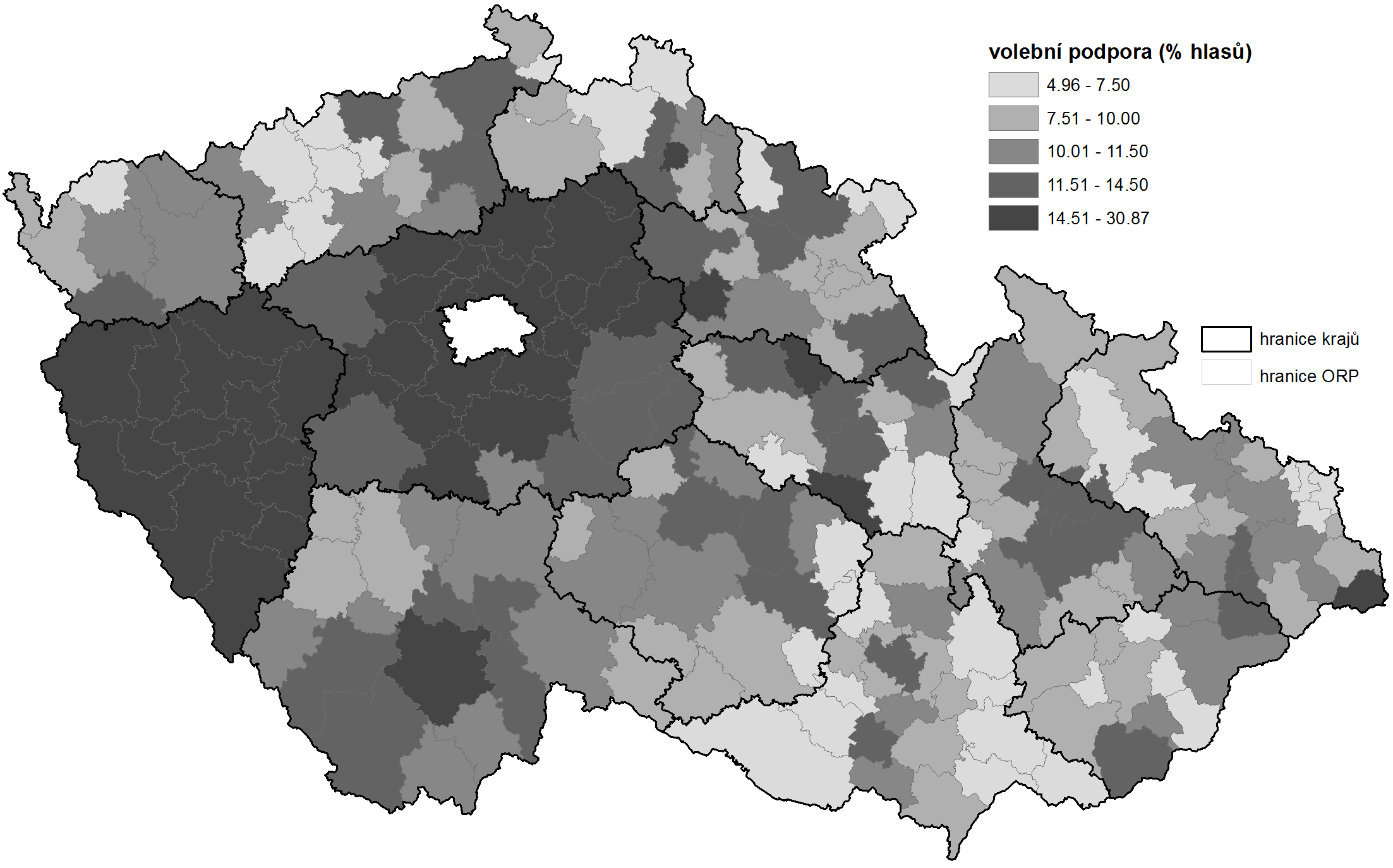 KDU – ČSL
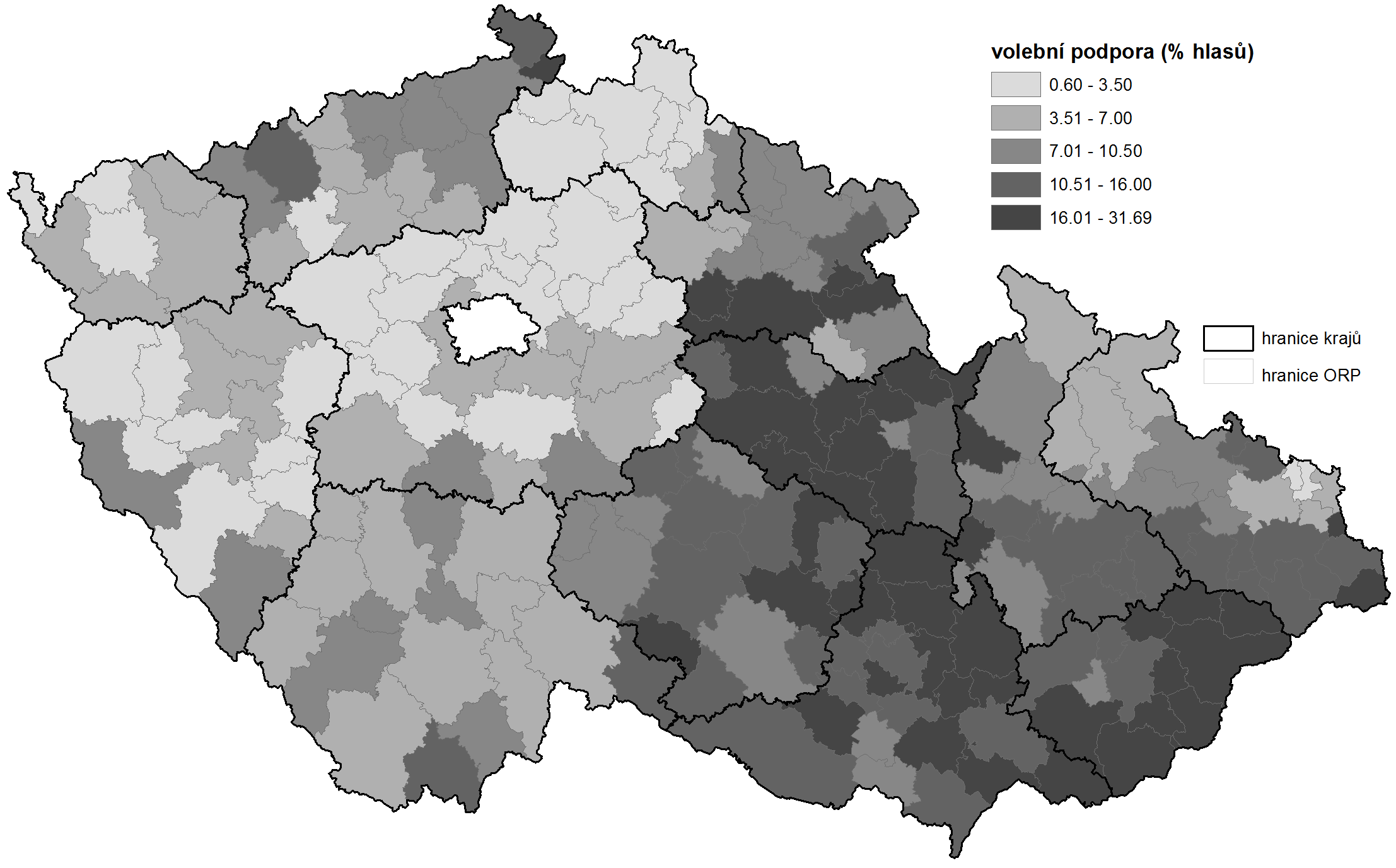 TOP09 a „STAN“
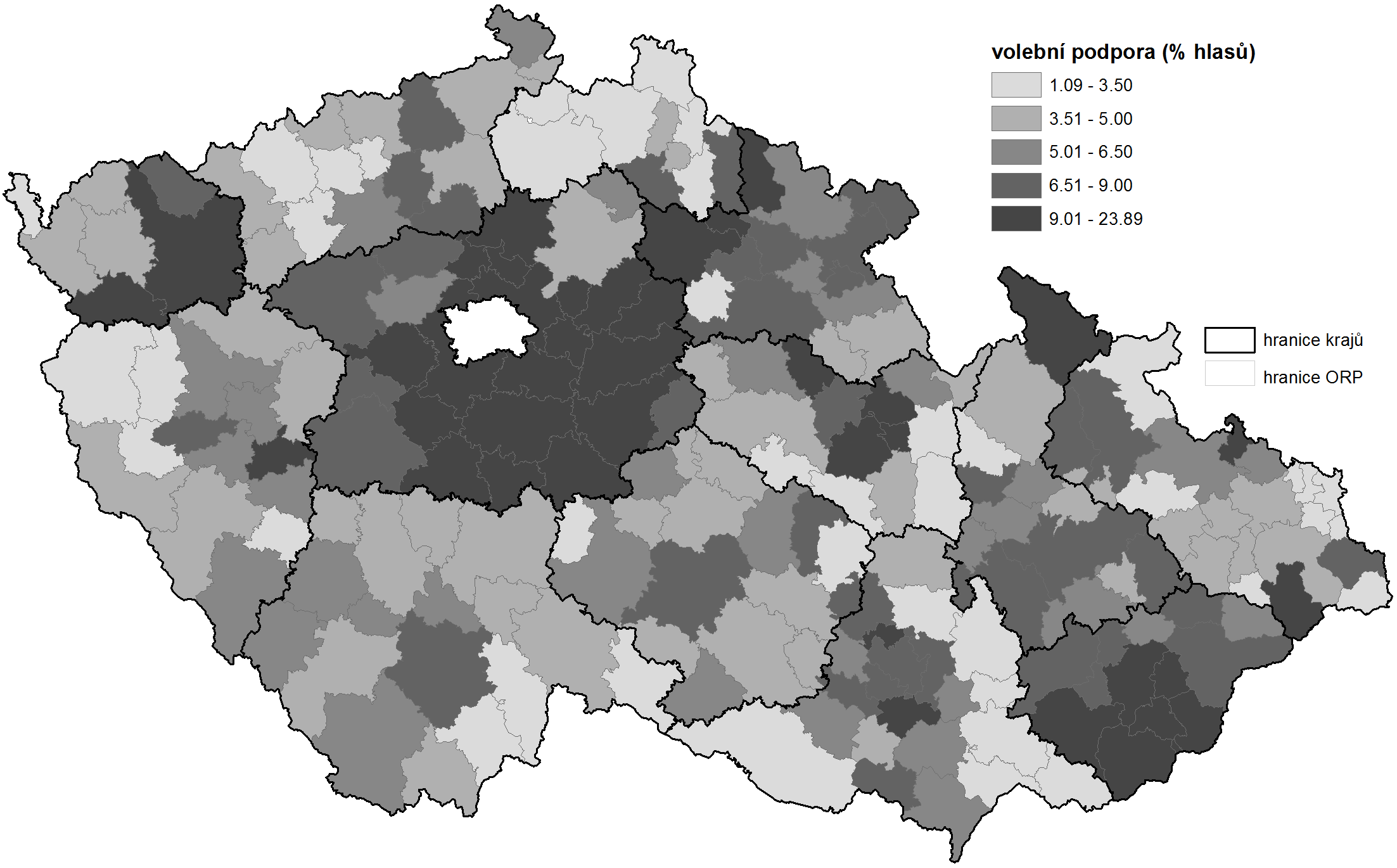 Regionální PS
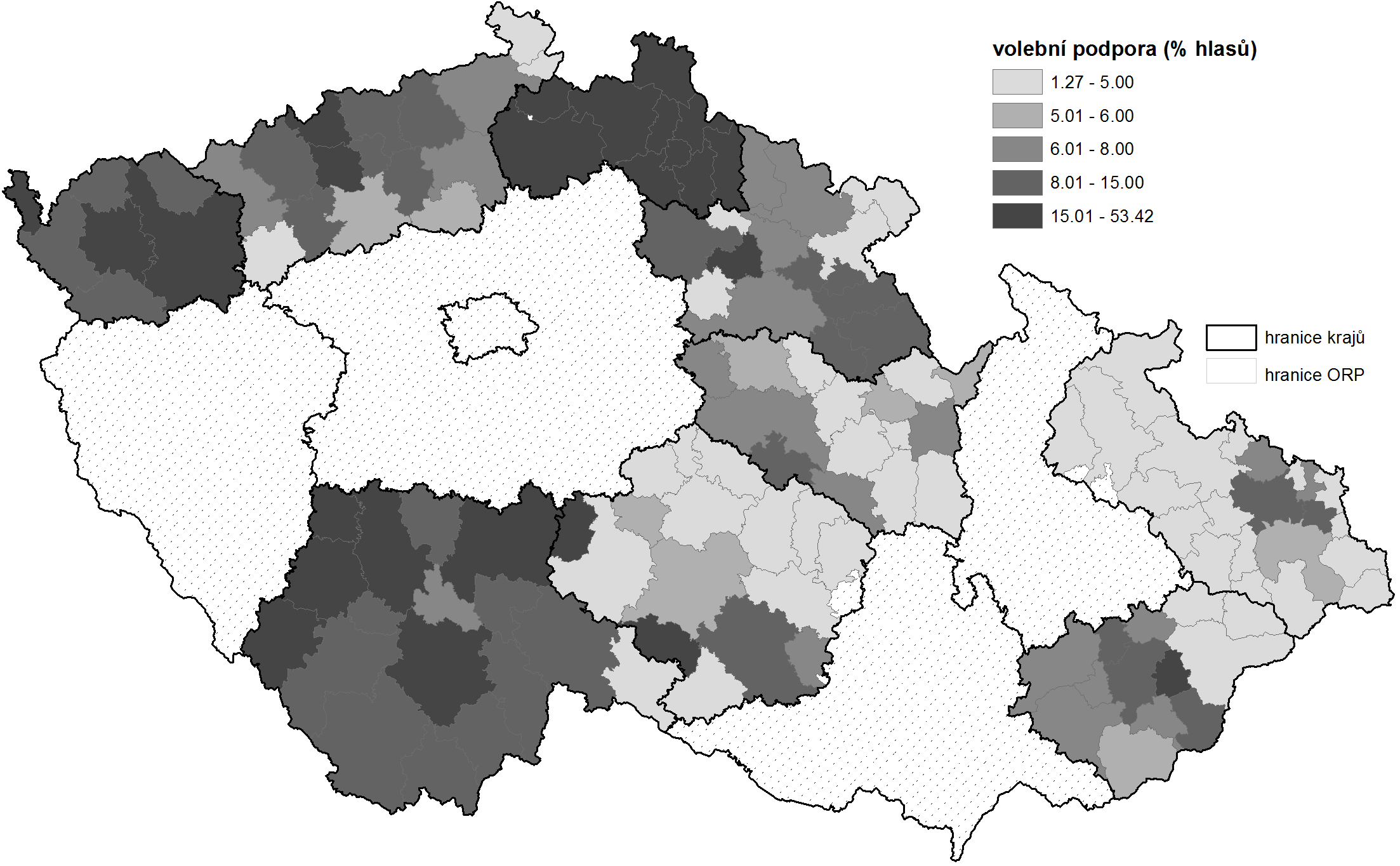 Regionální strany
Závěr
Podpora stran je relativně stabilní (Sněmovna i KV) 
Všechny strany ztrácí s výjimka KSČM a mírně ČSSD 
Rozložení volební podpory kopíruje předchozí zjištění 
Plzeňský kraj – 2012 „efekt Pospíšil“